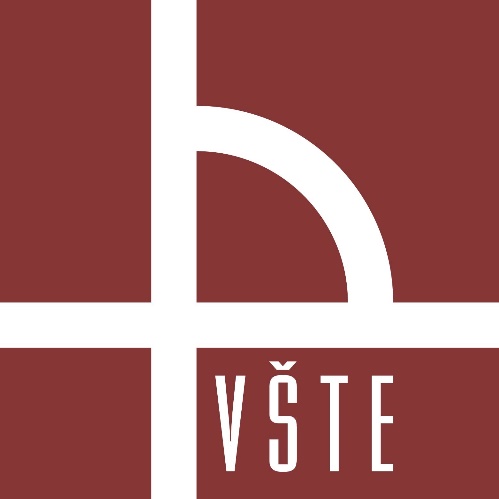 Vysoká škola technická a ekonomická v Českých Budějovicích
Aréna laser game se studentským klubemDispoziční řešení a řešení kopule
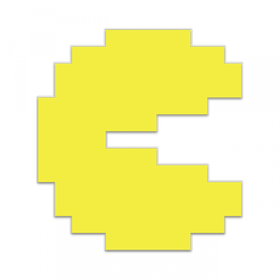 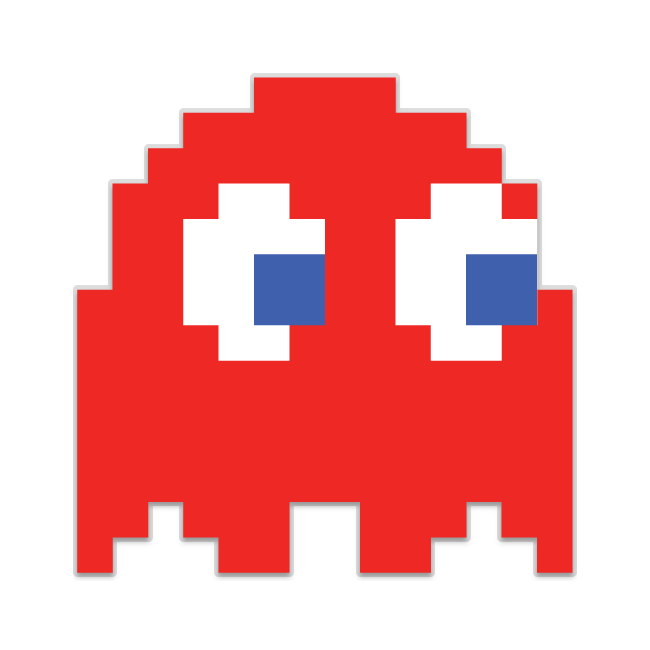 Bakalářská práce
Autor: 		Matyáš Tibitanzl
UČO: 		25200
Vedoucí práce: 	Ing. Martin Dědič
Semestr: 	Léto 2023
Obor: 		Pozemní stavby
Datum: 		05/2023
Představení tématu
Výběr tématu
Cíl práce
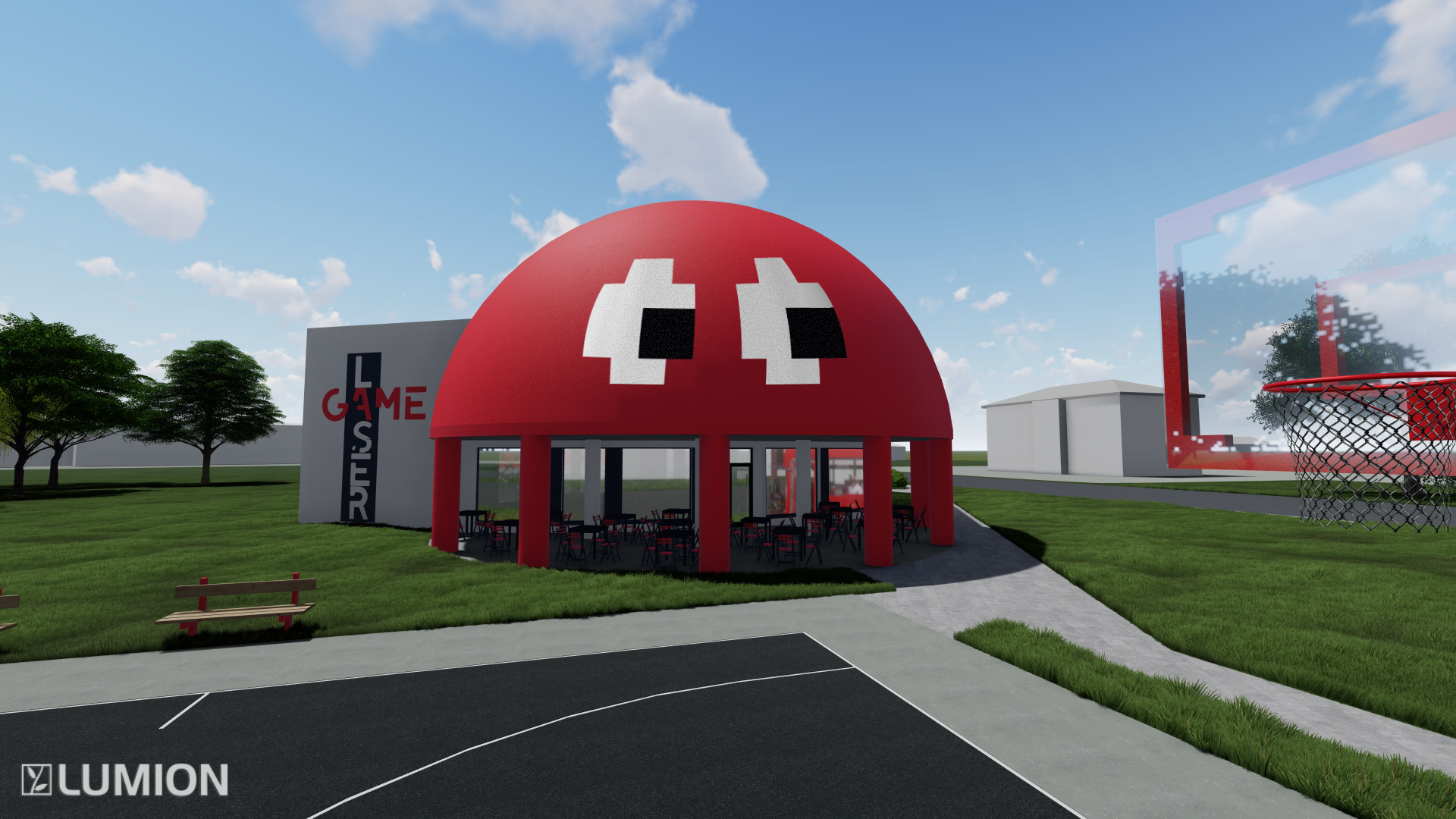 Obr. 1: Severozápadní pohled, zdroj: vlastní
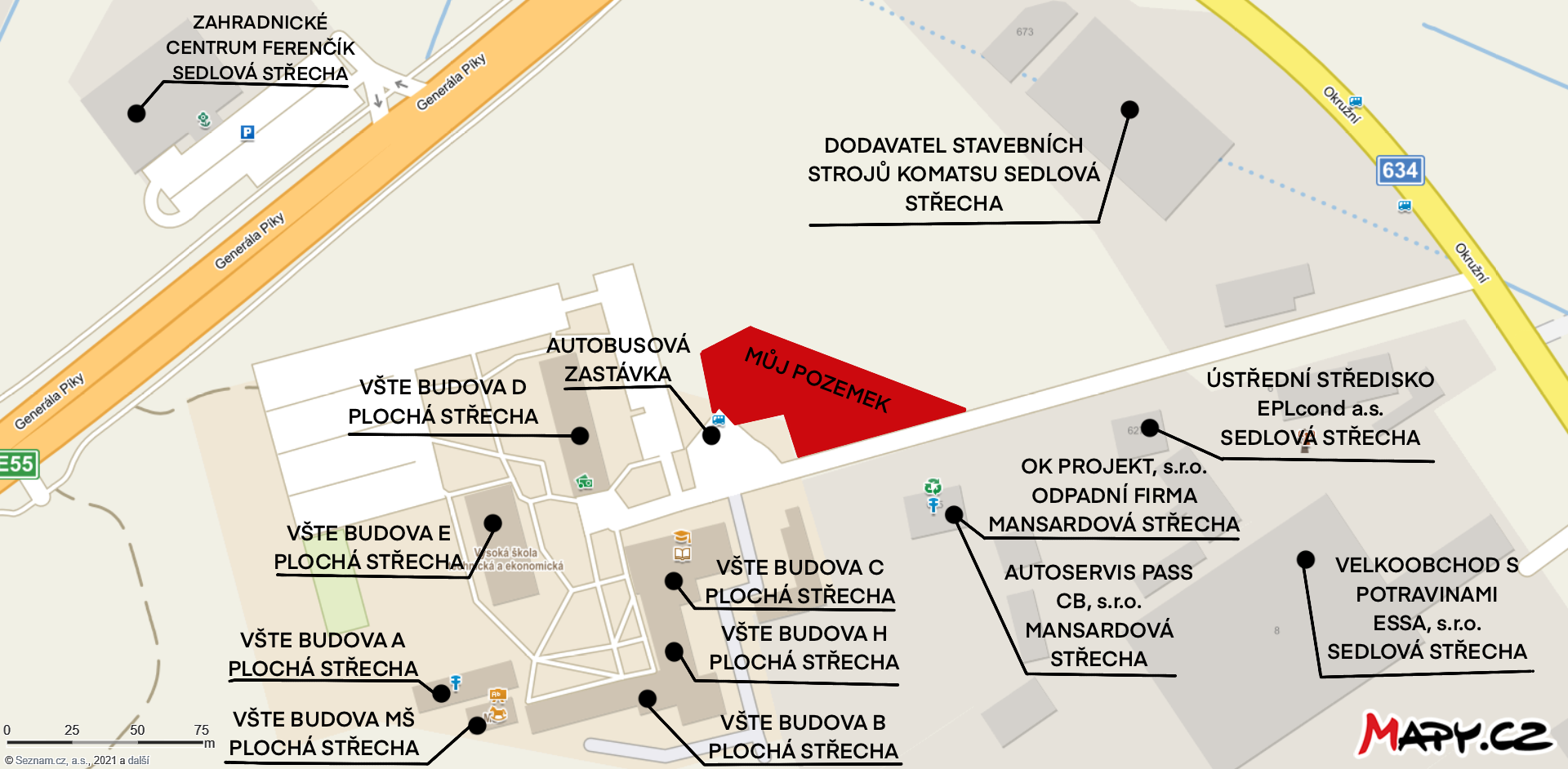 Lokalita
České Budějovice
Areál VŠTE
Obr. 2: Okolní budovy, zdroj: mapy.cz
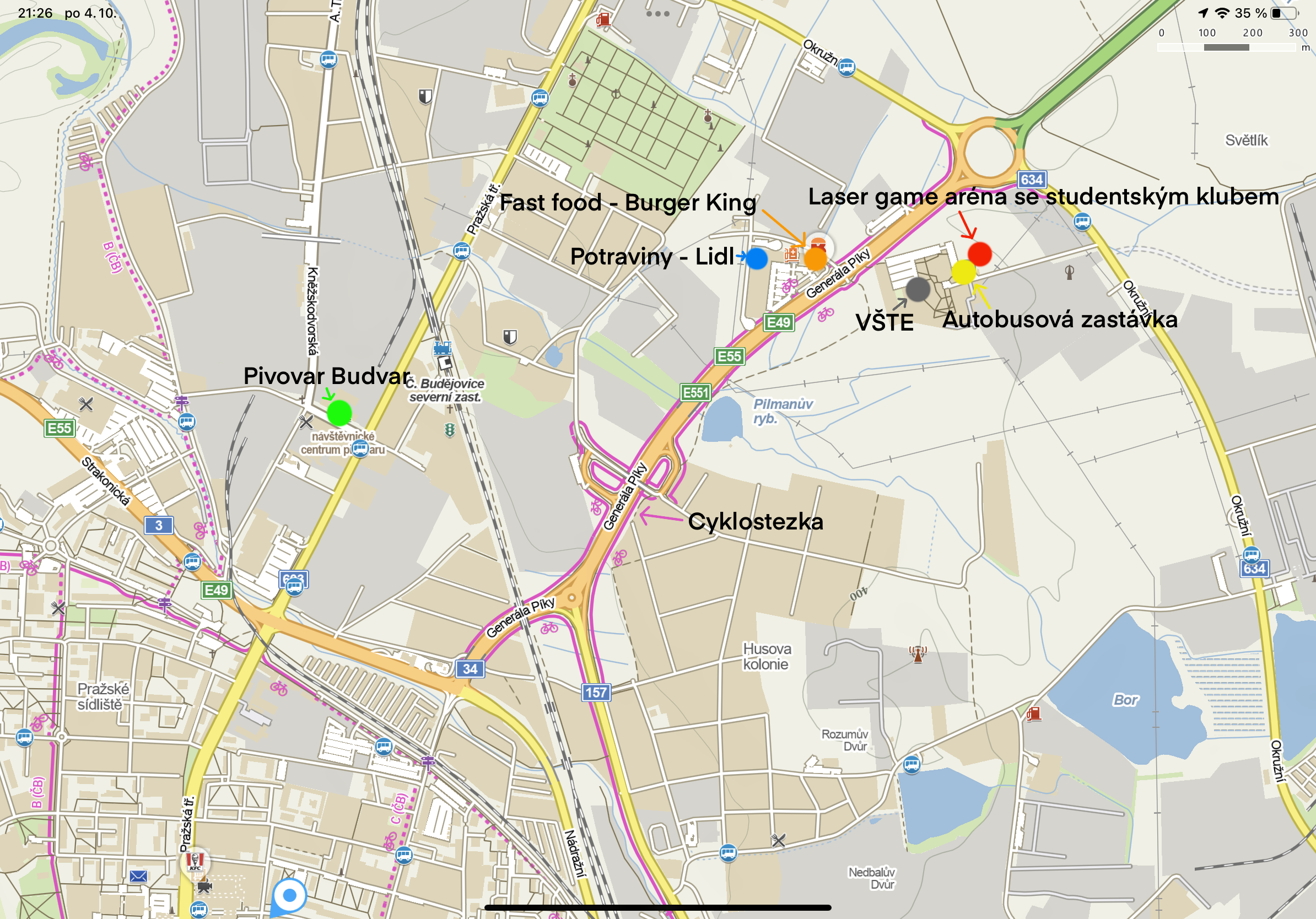 Obr. 3: Širší vztahy, zdroj: mapy.cz
Situace
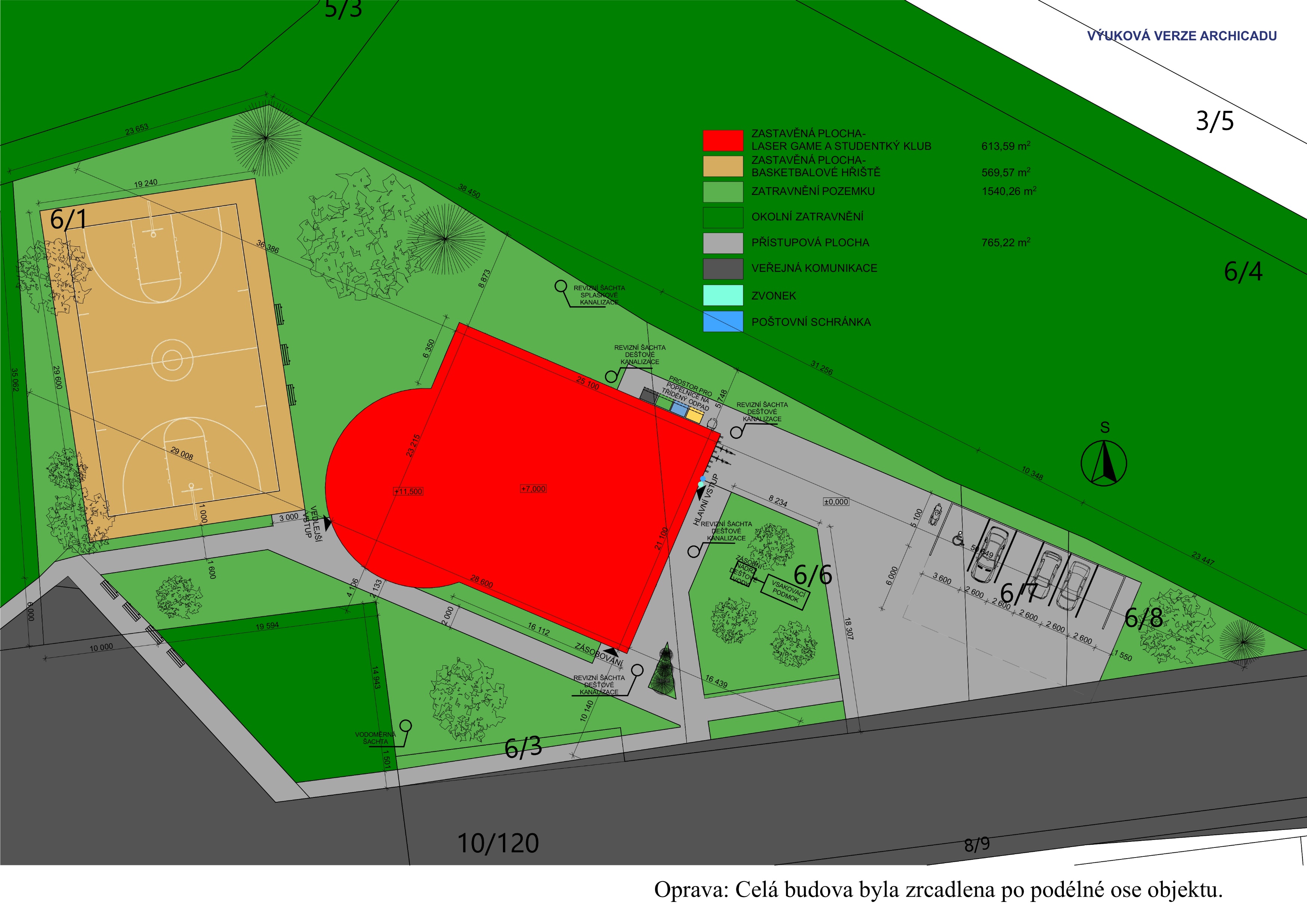 Parkovací stání
Přístup do budovy
Obr. 4: Architektonická situace: mapy.cz
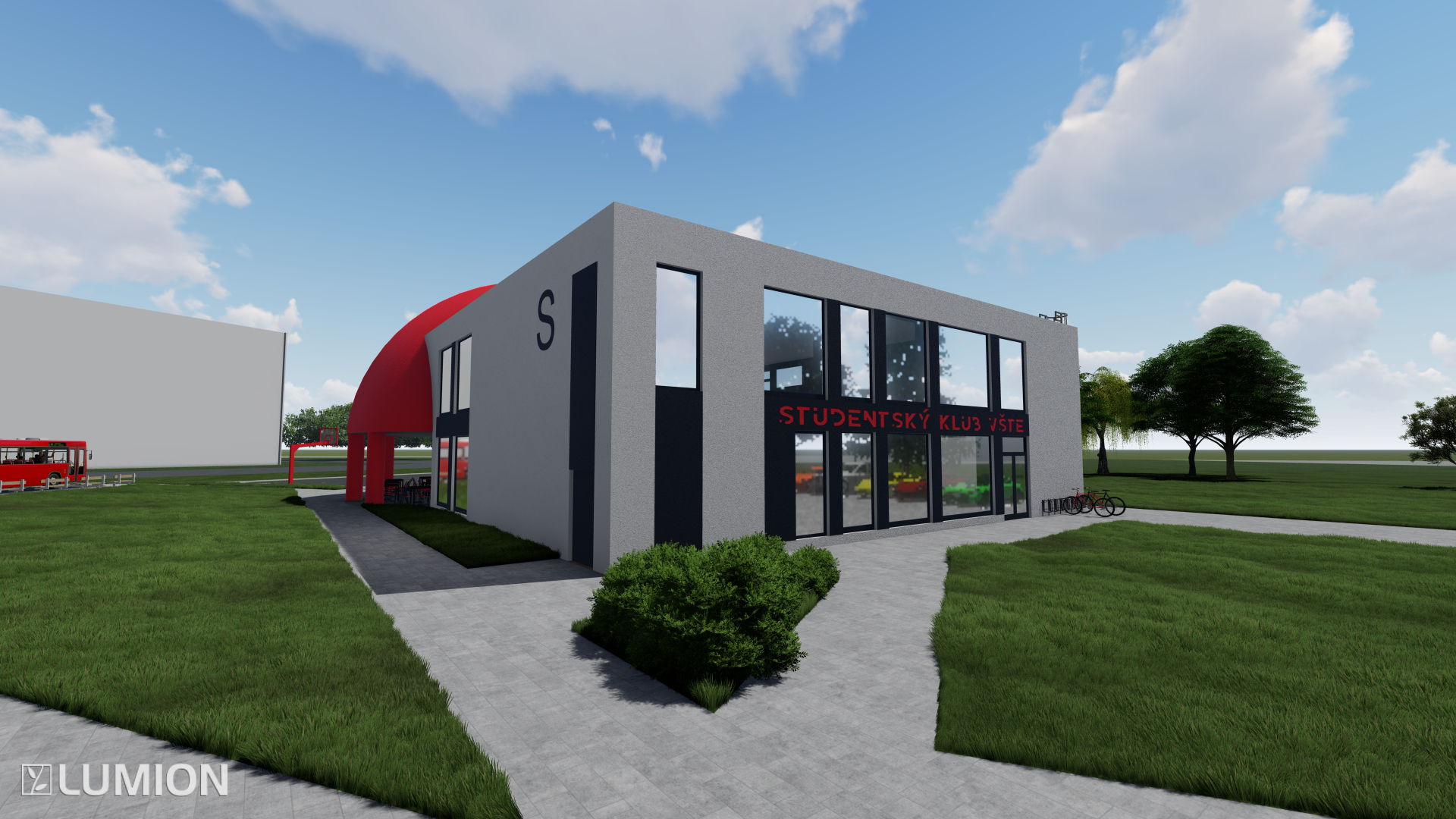 Vizualizace
Kopule
Barvy VŠTE
Pac-Man
Obr. 5: Jihovýchodní pohled, zdroj: vlastní
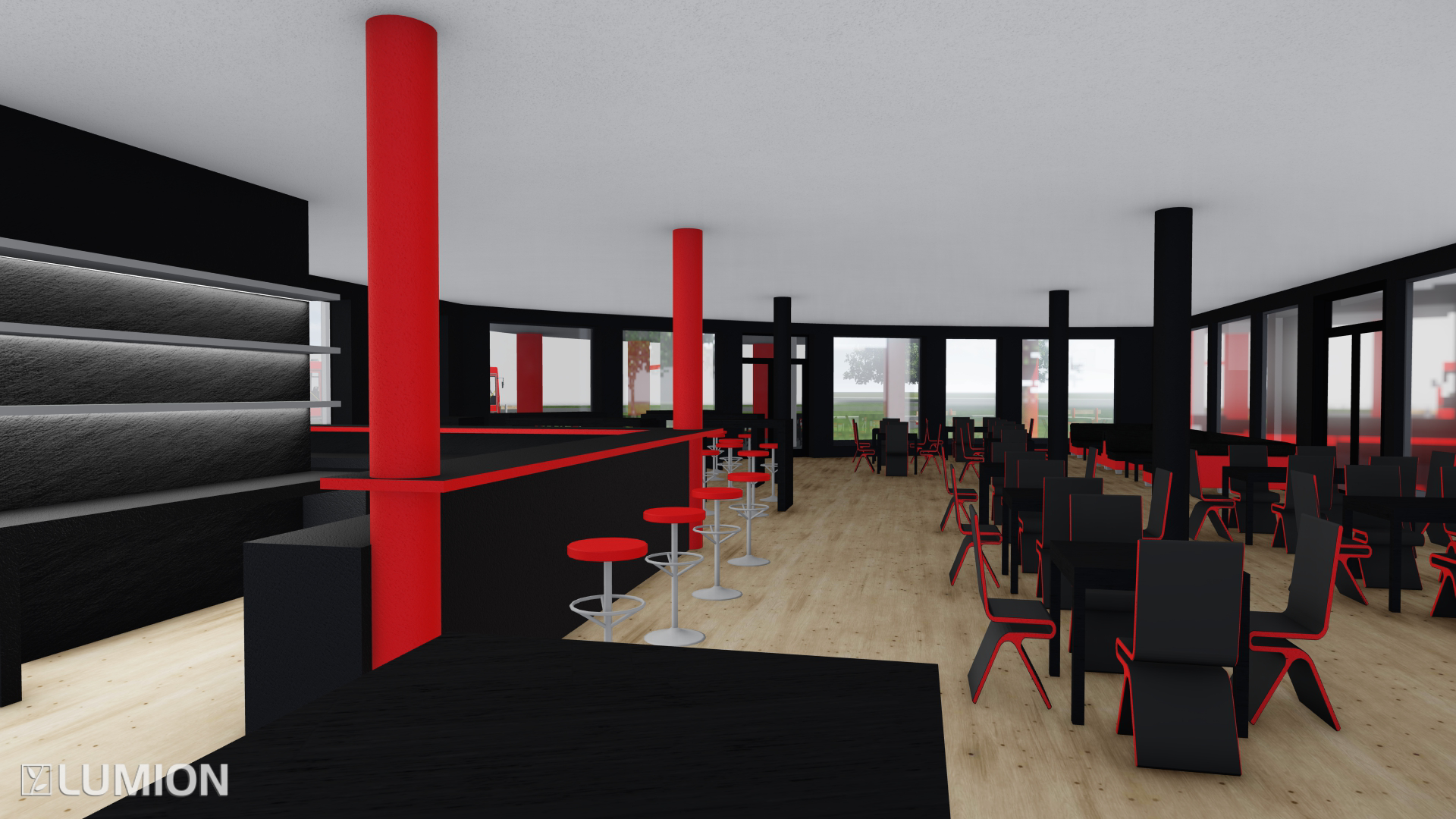 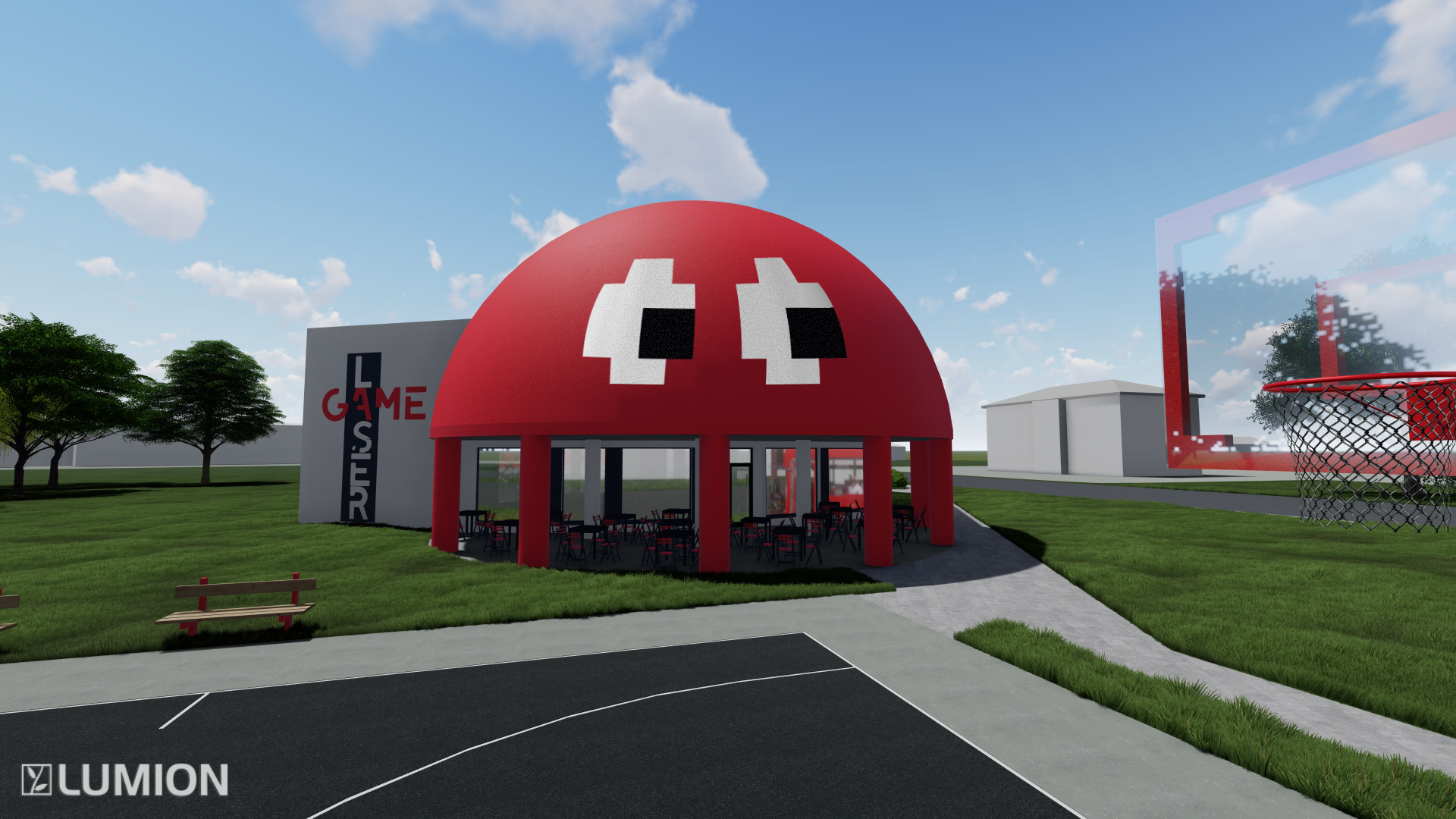 Obr. 7: Severozápadní pohled, zdroj: vlastní
Obr. 6: Interiér studentského klubu, zdroj: vlastní
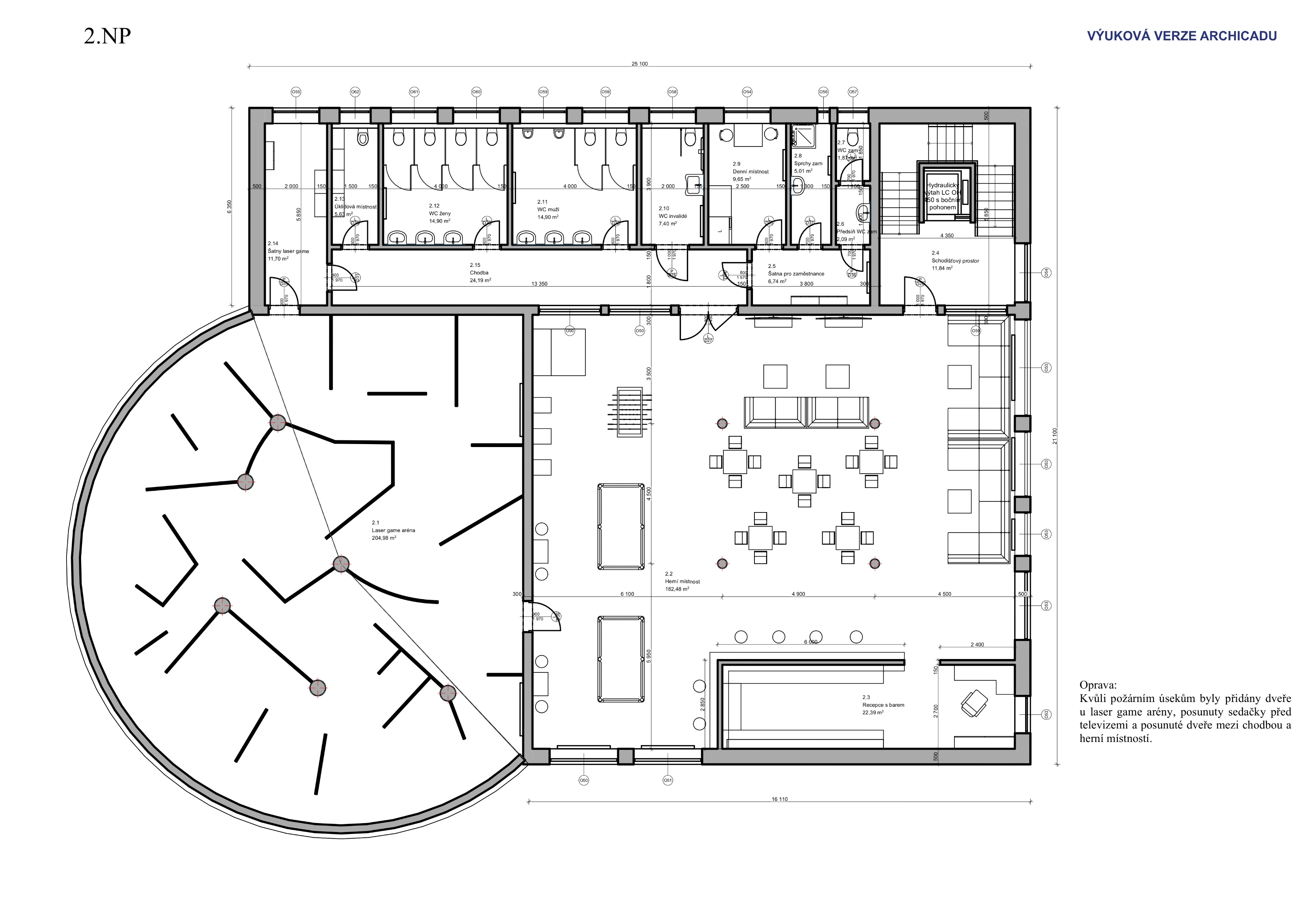 Dispoziční a hmotové řešení
Keramické tvárnice
Panely Spiroll a žb deska
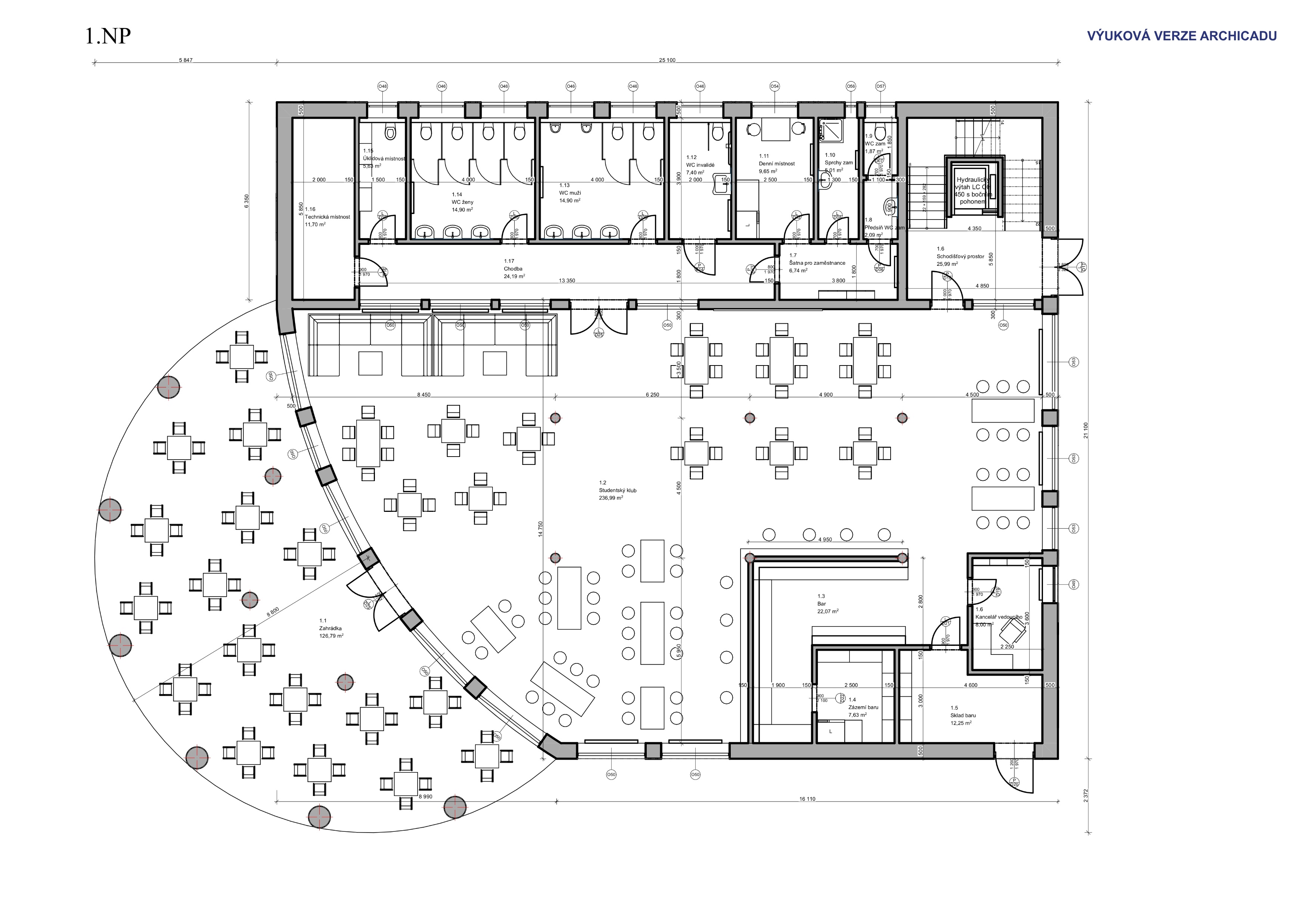 Obr. 9: Půdorys 2.NP, zdroj: vlastní
Železobetonová deska
Skořepinová kopule
Sloupy se skrytými hlavicemi
Obr. 8: Půdorys 1.NP, zdroj: vlastní
1. Výzkumná otázka
Variantní návrh (3-5 variant) a vyhodnocení (min. 5 parametrů) skladby střechy železobetonové kopule bez změny nosné části.
Skladba ETICS, fotovoltaické panely, PVC-P fólie, ETFE fólie
Hodnotící parametry:
Tloušťka
Enviromentální zatížení při výrobě
Enviromentální zatížení z hlediska životního cyklu
Cena
Hmotnost na m2
2. Výzkumná otázka
Variantní návrh (min. 3 varianty) vizualizací a dispozice interiéru laser game arény
Dvoupodlažní aréna
Egyptská aréna
Středově symetrická aréna
Dotazník
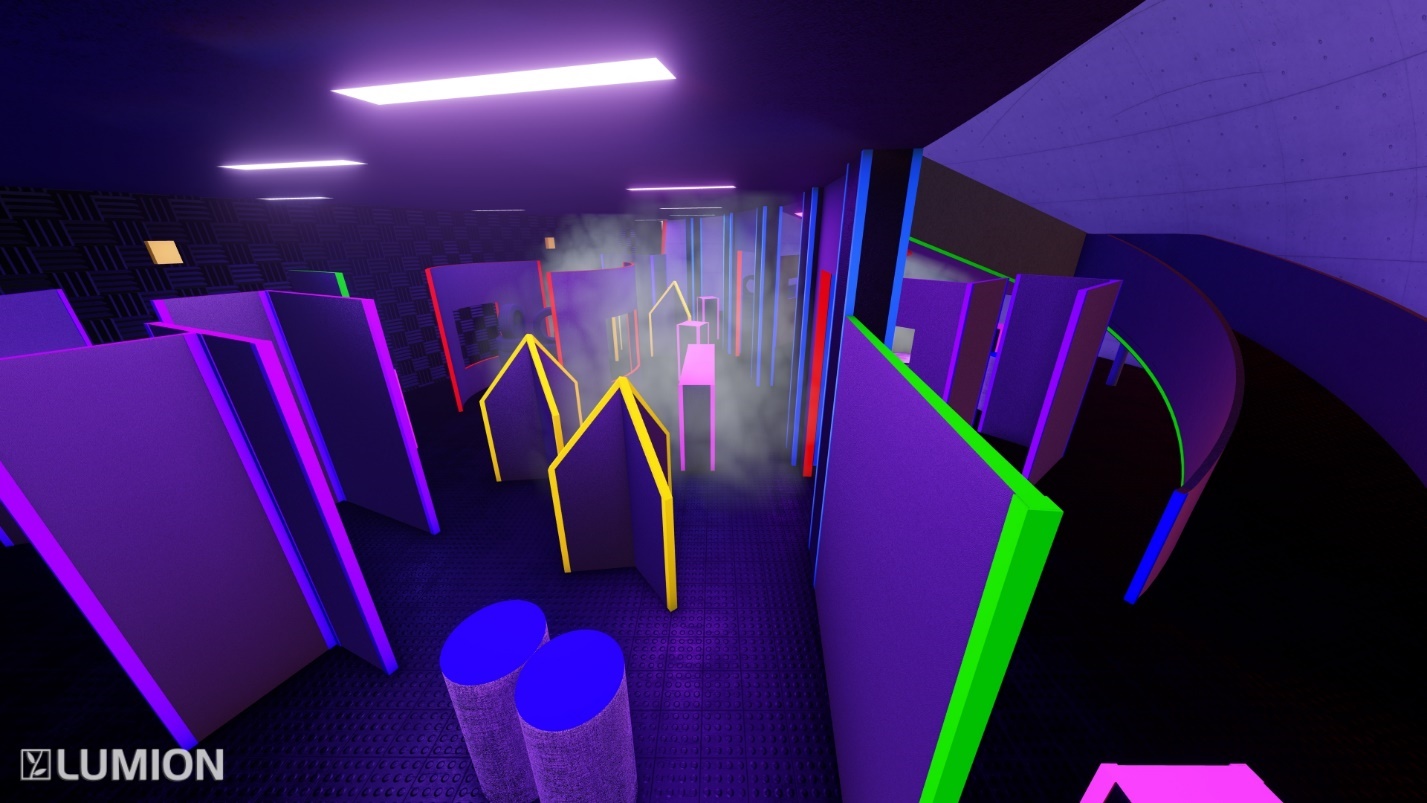 Obr. 10: Vizualizace dvoupodlažní arény, zdroj: vlastní
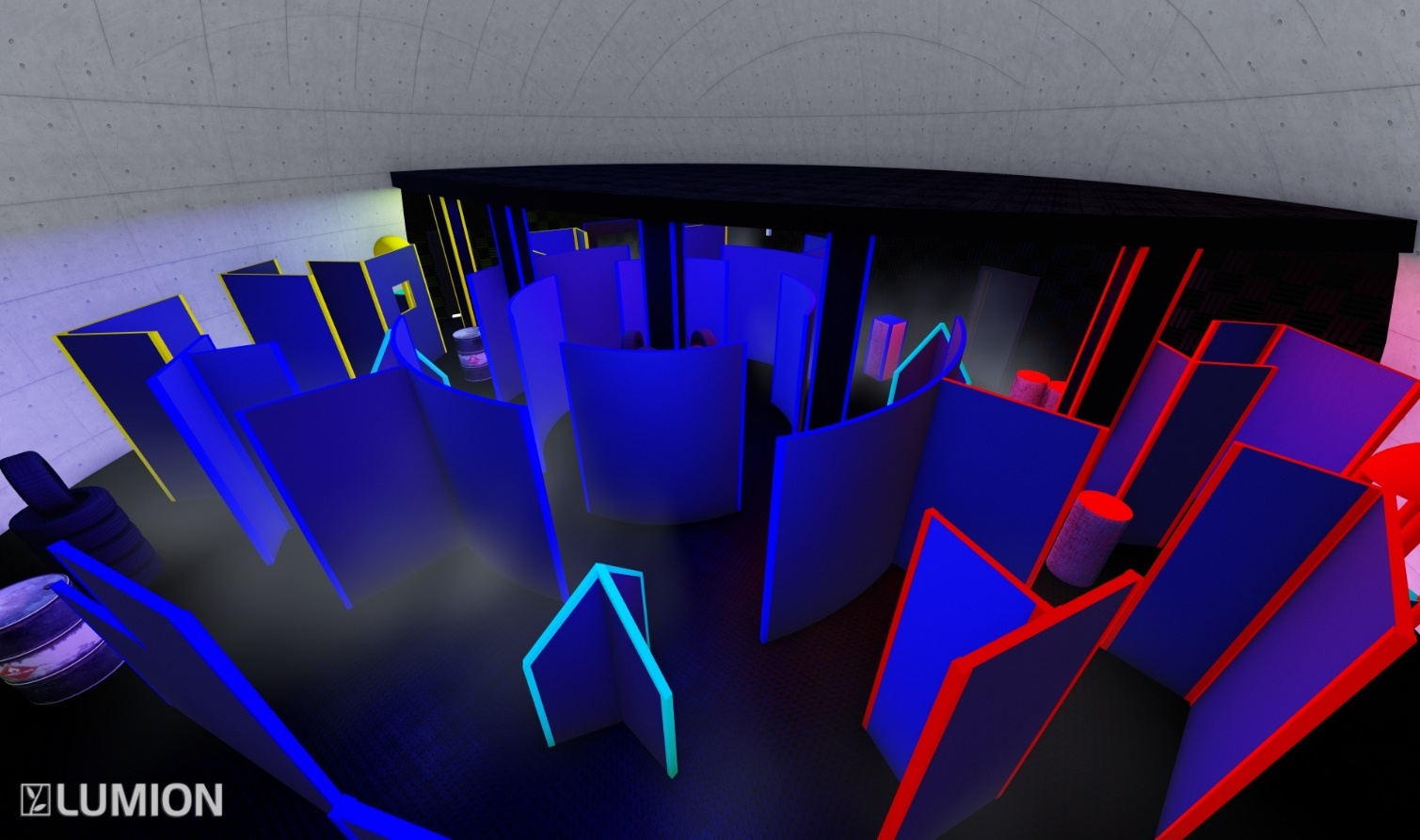 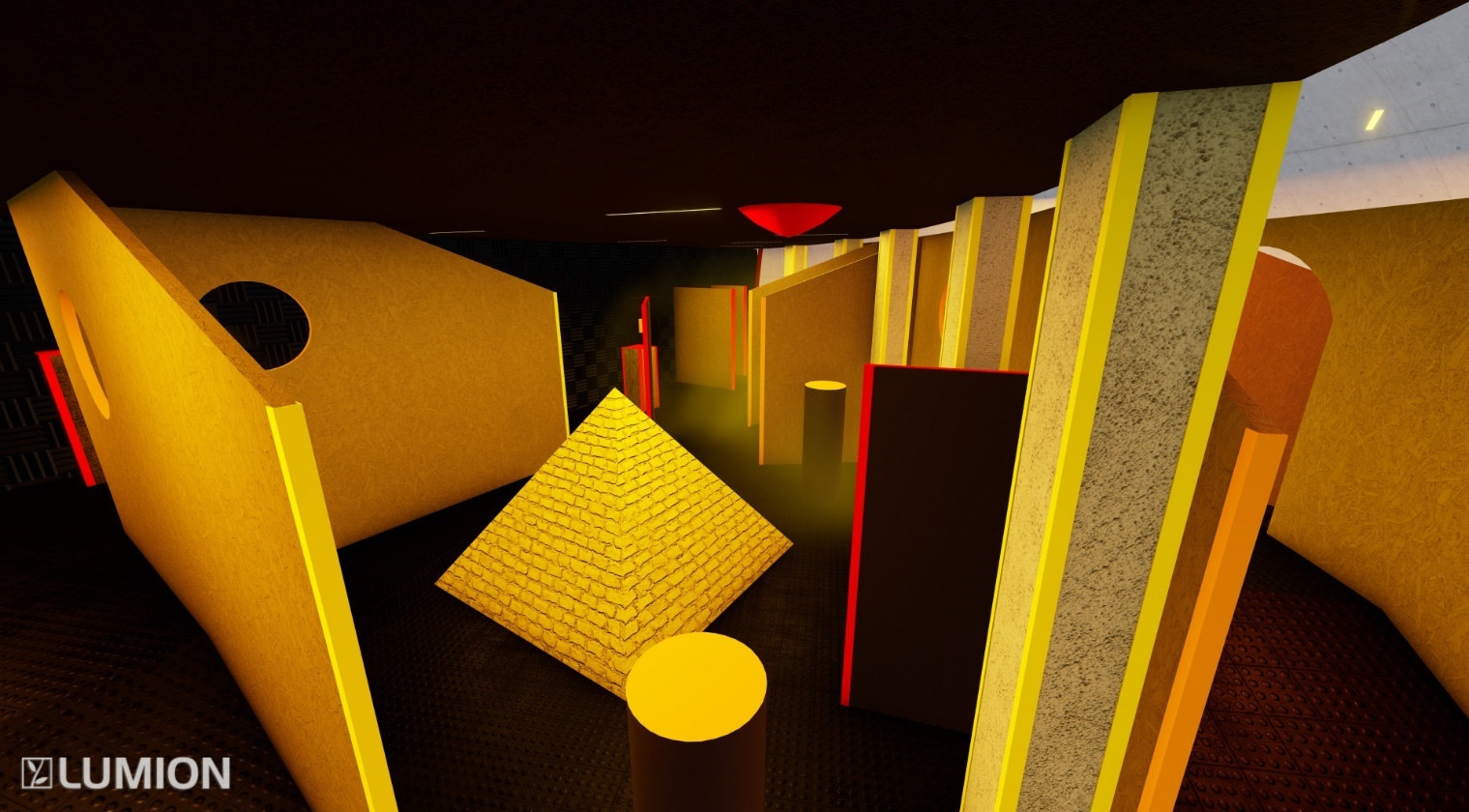 Obr. 11: Vizualizace symetrické arény, zdroj: vlastní
Obr. 11: Vizualizace egyptské arény, zdroj: vlastní
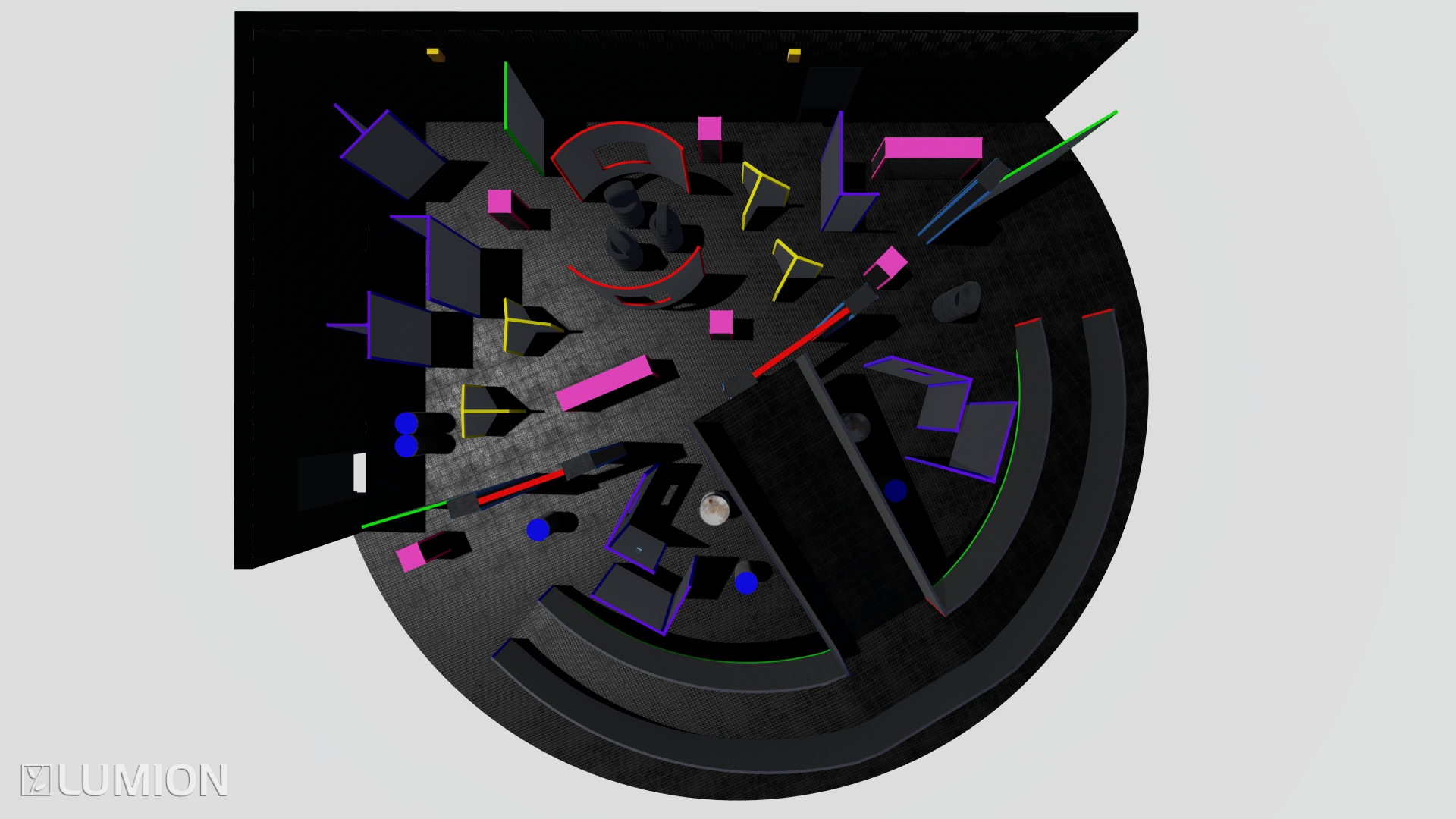 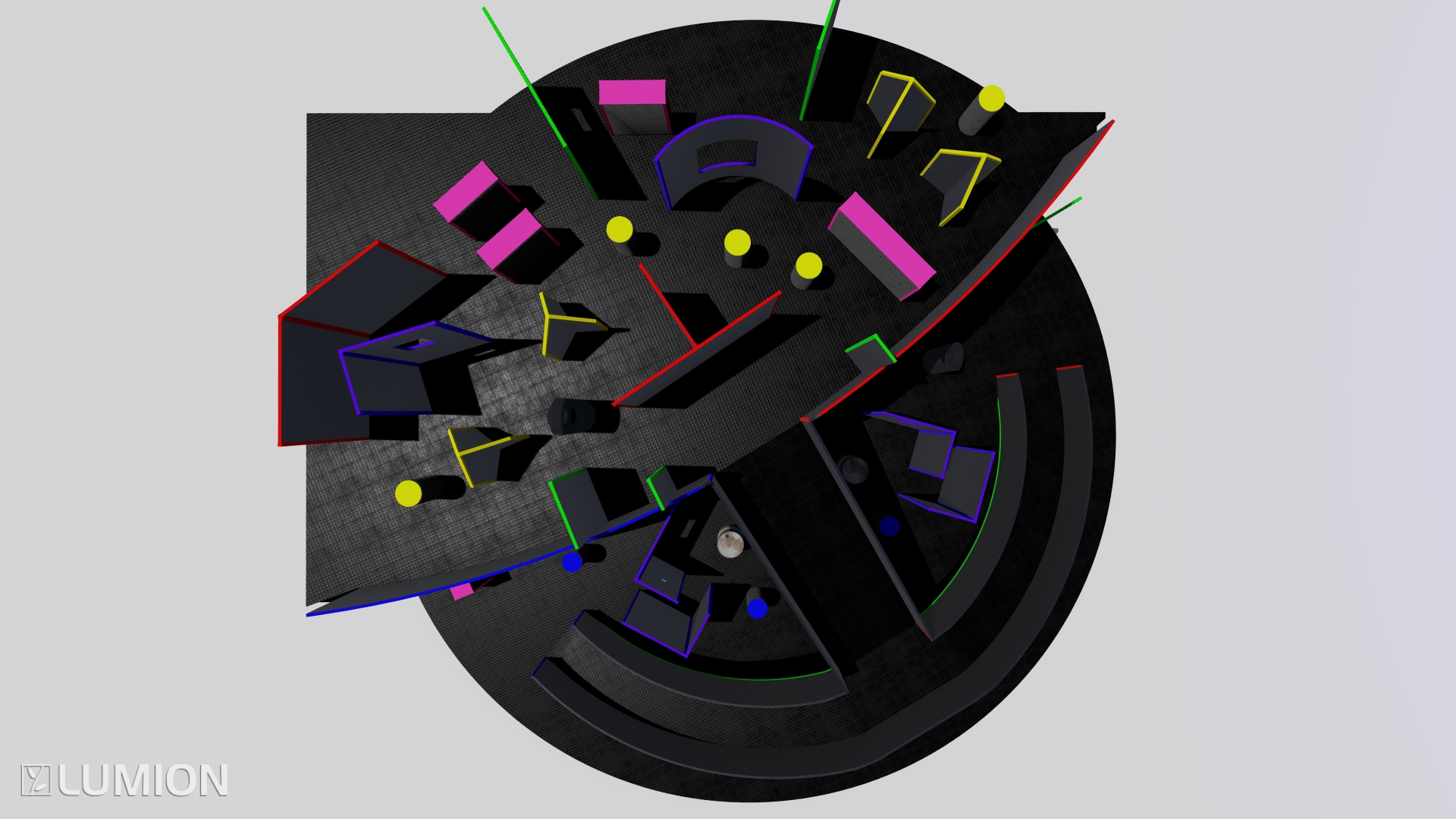 Obr. 13: Dispozice dvoupodlažní arény 2.NP, zdroj: vlastní
Obr. 12: Dispozice dvoupodlažní arény 1.NP, zdroj: vlastní
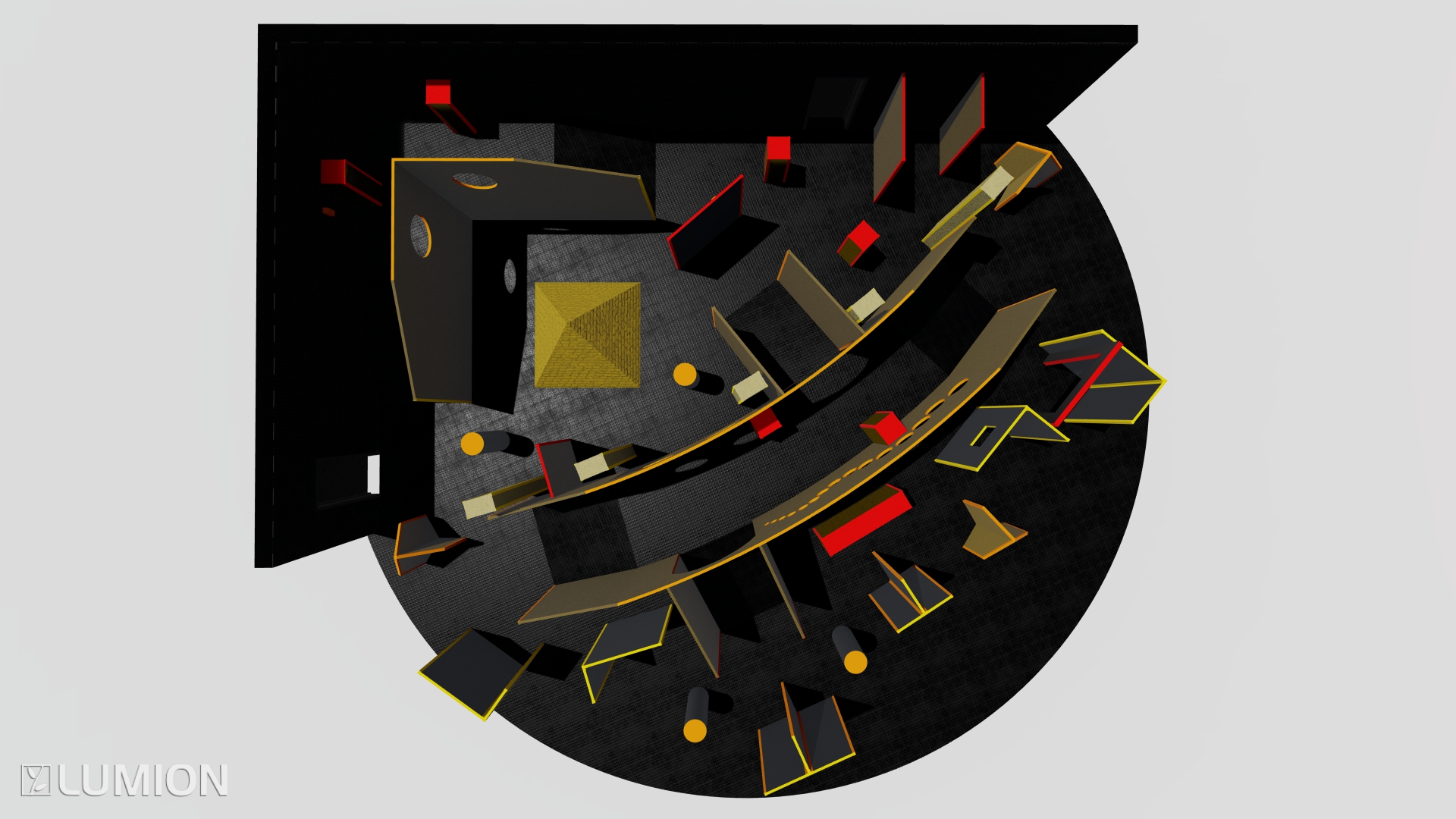 Obr. 14: Dispozice egyptské arény, zdroj: vlastní
Obr. 15: Dispozice symetrické arény, zdroj: vlastní
Která z předchozích variant se Vám líbí nejvíce?
Závěr
37,6 %
34,2 %
Výsledky porovnání skladeb
Nejlepší skladba
Vyhodnocení dotazníku
Nejoblíbenější aréna
28,2 %
Obr. 16: Otázka z dotazníku, zdroj: vlastní
Která z předchozích variant se Vám líbí nejméně?
37,6 %
37,6 %
24,8 %
Obr. 17: Otázka z dotazníku, zdroj: vlastní
Obr. 18: Tabulka bodového hodnocení skladeb, zdroj: vlastní
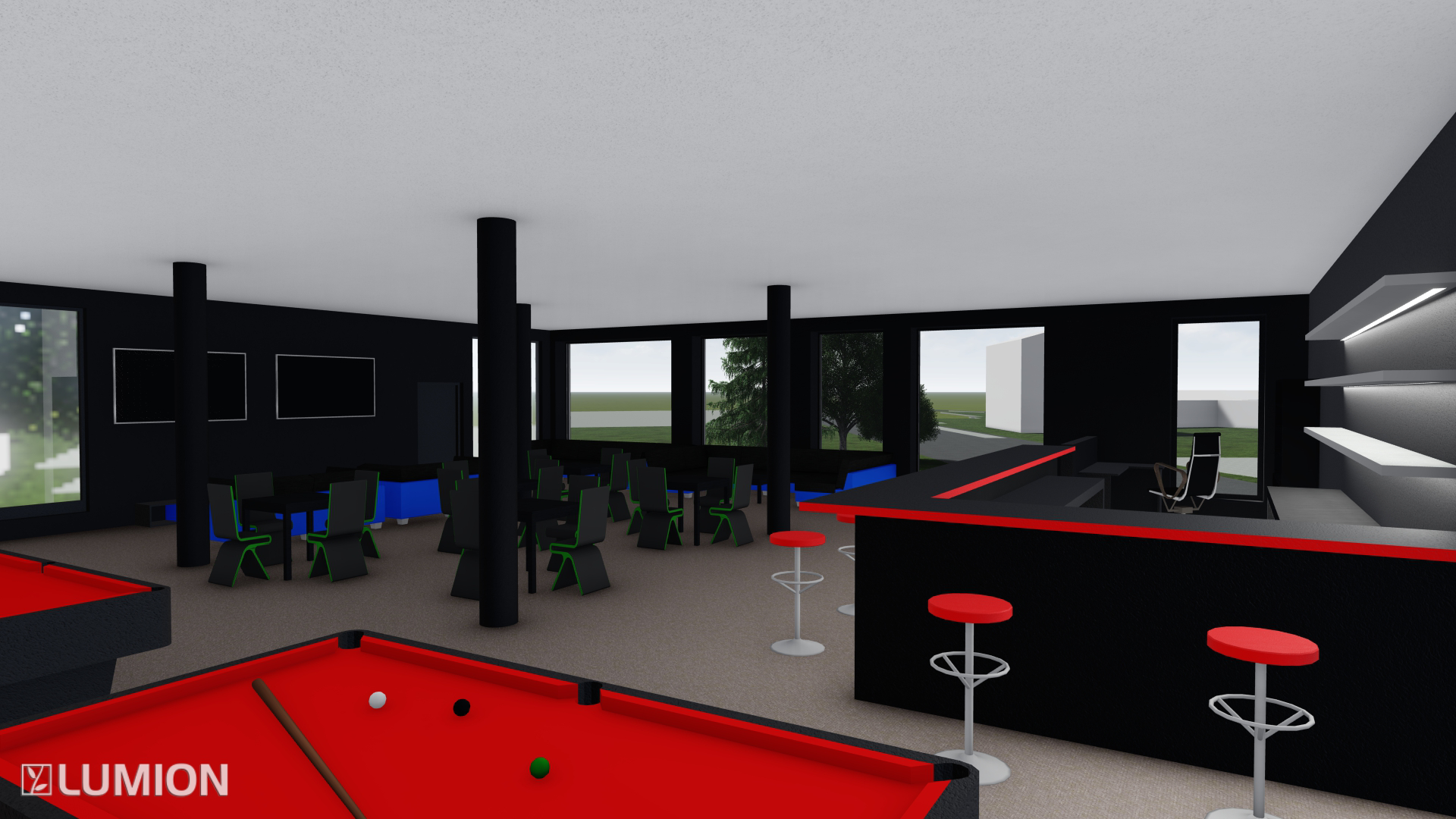 Děkuji za pozornost
Doplňující otázky
Ing. Ondřej Michálek
1. Proč jsou ve spodní stavbě navrženy 3x asfaltové pásy?
2. Jaké množství zeminy z výkopových prací předpokládáte, že bude využito v rámci stavby a jaké množství bude odvezeno na nejbližší úložiště a kam?
Otázky členů komise
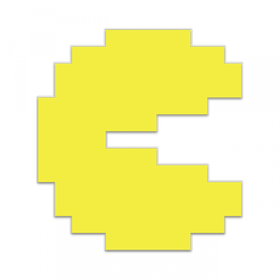 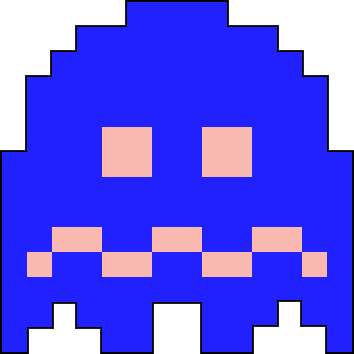